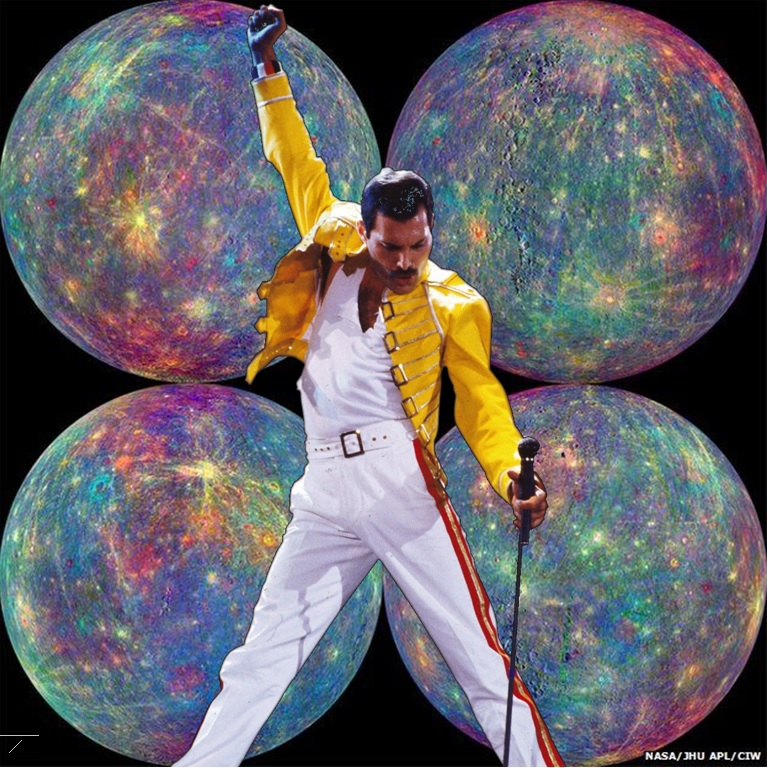 A song about my PhD
Sofia Qvarfort
Is this PhD life? 
Is this just fantasy?
To use quantum systems
As sensors for gravity?
Take laser light
Point it at a sphere and see
It’s optomechanics!
And now add gravity
But the dynamics is
hard to solve
System they must time-evolve!
And the way we measure
Really really matters to me
to me
Professor, I’m so confused
These results cannot be true
There’s an extra factor of two!
Professor, can I publish this? 
I hope I’ll get a really good review!
Quantum, ooh
Commutators make me cry!
And I can’t add the noise into my models!
But I carry on, carry on
As if my PhD really mattered…
Fisher information
Gives the variance
Of a gravity measurement 
Add some values, you’re all set
Quantum metrology
Gives us the bounds
Gotta calculate them all and find the truth!
Quantum, ooh
I get some decent bounds
But would it work experimentally at all?
I see a cubic Hamiltonian we can solve
Linear force, linear force
It becomes a potential!
Algebras and writing
Very very enlightening me!
Quantum systems
Quantum systems
How to quantise I don’t know!
Light and mechanics, they will entangle
Gravity enters as a phase into the light state
The system decouples after one period
(Inset Freddie Mercury being awesome)
This research really sets the world alight for me
For me
For me
So I’ve written a paper and it’s on the arXiv!
I’ve got some results and they’re pretty air-tight!
Ooh, science!
I just love doing science!
I just wanna stay
Just wanna stay in academia
To publish and to flourish
So for my PhD
I tried to understand
How to measure gravity
(I’m going to hand in my thesis now…!)